Christmas in America
Merry Christmas!
메리 크리스마스~
Today we will learn…오늘 배울 내용
When is Christmas?                             크리스마스 언제예요?
What is Christmas?                             크리스마스가 뭐예요?
Christmas Vocabulary                  크리스마스 단어
Christmas Preparation              크리스마스 준비
Traditional Christmas Activities            전통적인 크리스마스 놀이
1. When is Christmas?크리스마스가 언제니?
Christmas is December 25th 
   크리스마스가 25일 12월이에요.
In America, many families celebrate Christmas Eve and Christmas Day.          미국에선 많은 가정에서 크리스마스 이브와 크리스마스를 기념해요.
Christmas Eve and Christmas Day
Christmas Eve	(December 24th)
크리스마스 이브  (12월 24일)
Christmas Day     (December 25th)
크리스마스         (12월 25일)
2. What is Christmas?크리스마스가 뭐예요?
Jesus’ Birthday (예수의 생일)
 A holiday for families. (가족들이 함께하는 휴일)
In America, many families celebrate Christmas. Even if they are not religious. 
  미국에선 자신의 종교와는 크게 상관없이   
  크리스마스를 가족들과 함께 기념한다.
3. Christmas Vocabulary크리스마스 단어
Christmas Tree[크리스마스 트리]
Santa Claus[산타클로스]
Presents[프레젠트]
Elf/Elves[엘프]
Christmas Stocking[크리스마스 스타킹]
Christmas Ornament[크리스마스 오너먼트]
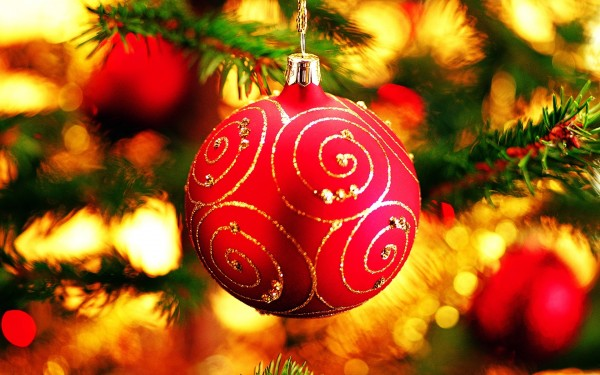 Angel[엔절]
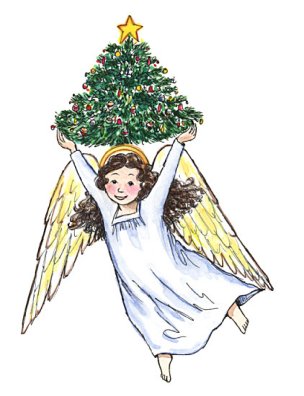 Lights[라잇츠]
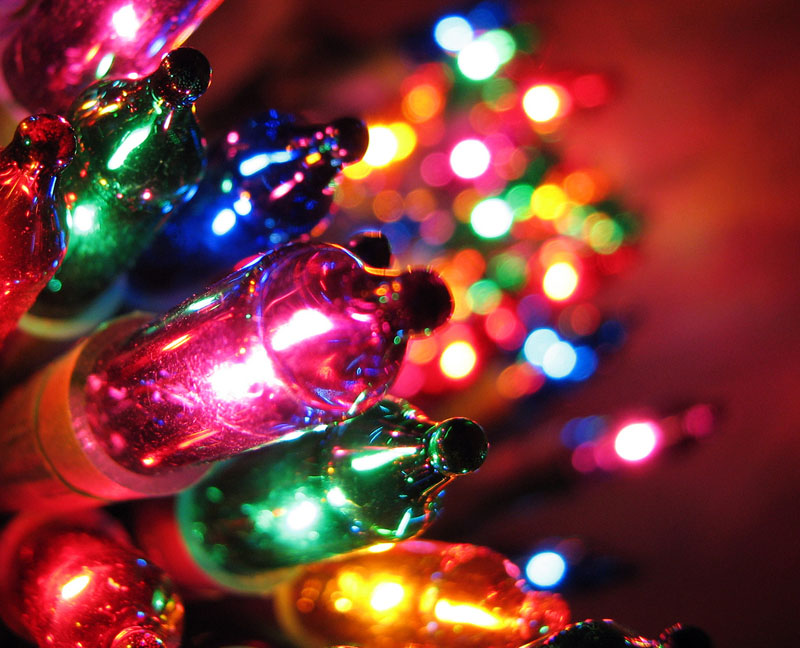 Star[스타]
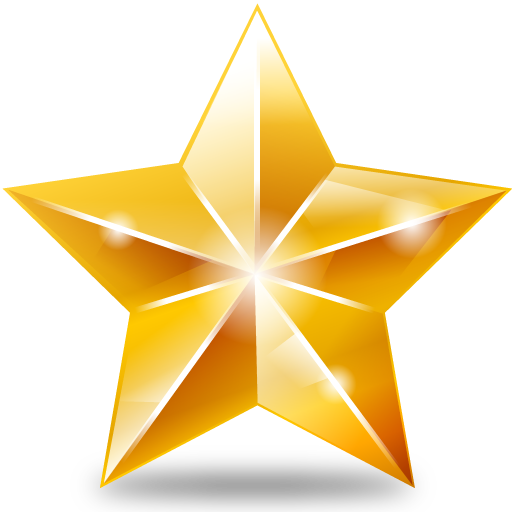 Fireplace[파이어 플레이스]
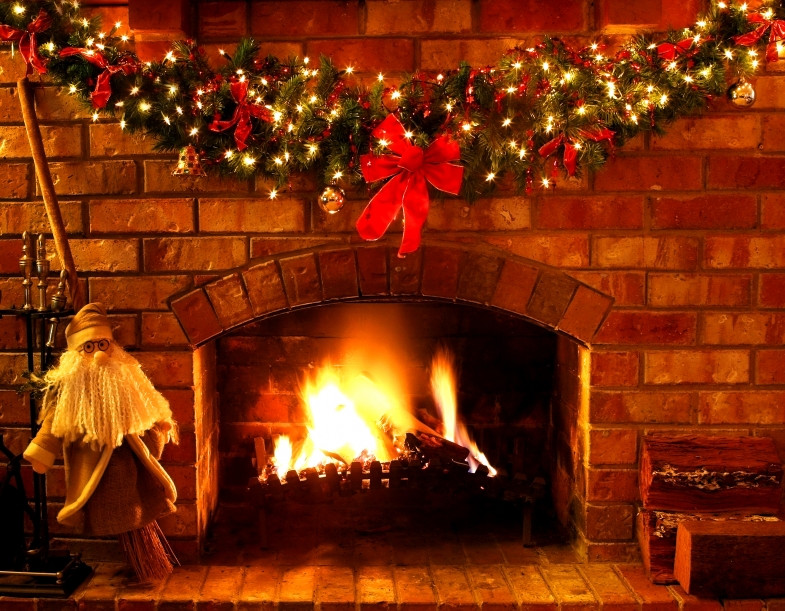 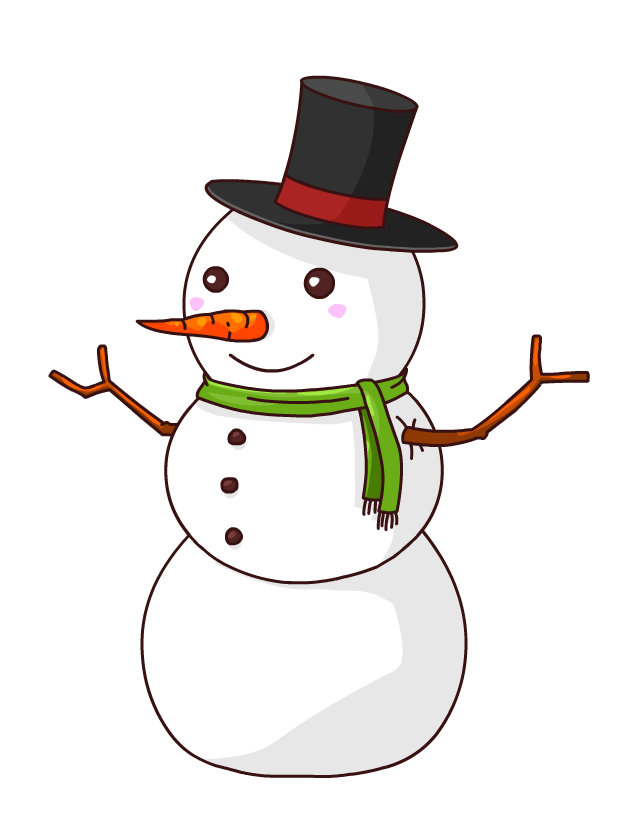 Snowman[스노우 맨]
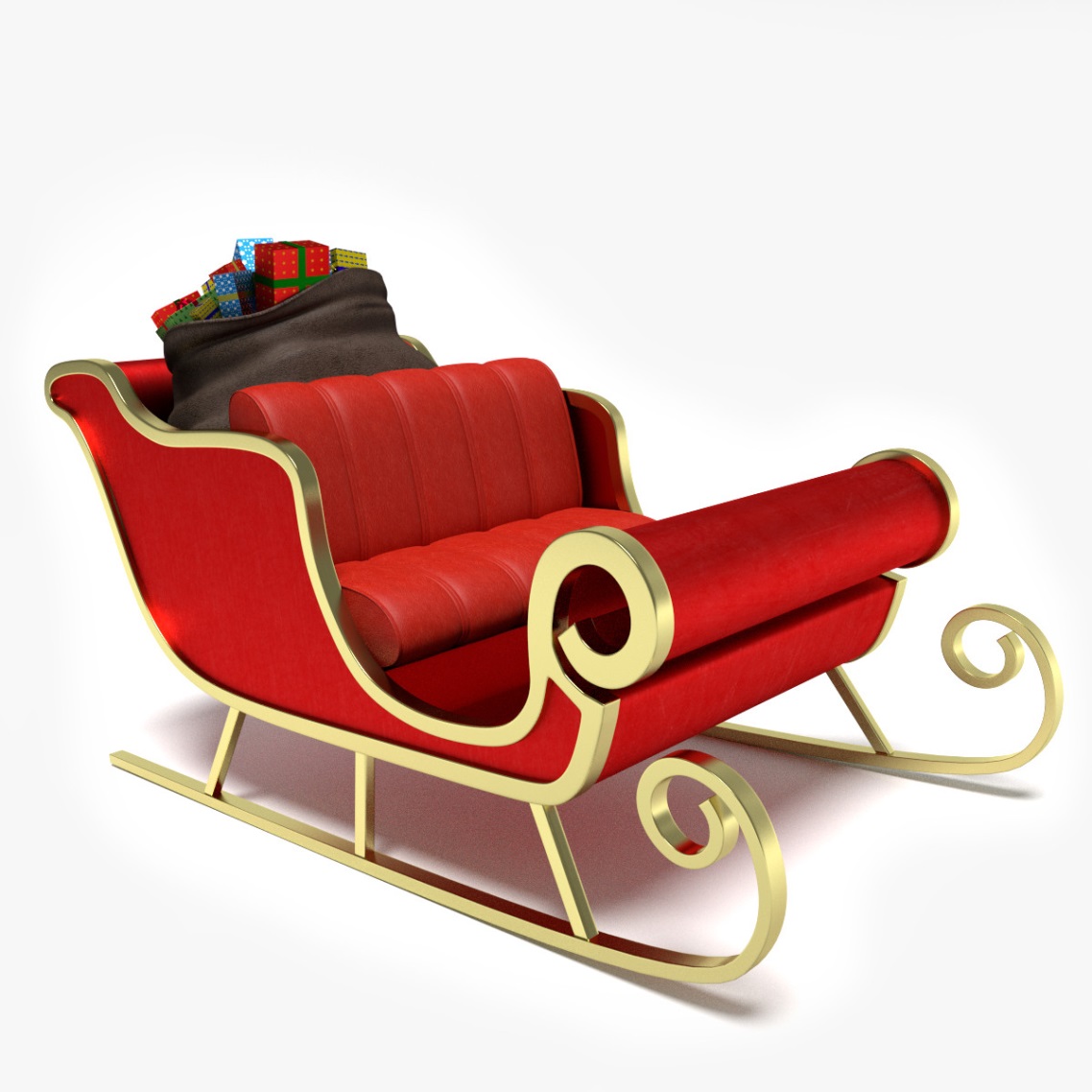 Sleigh[슬레이]
Bells[벨스]
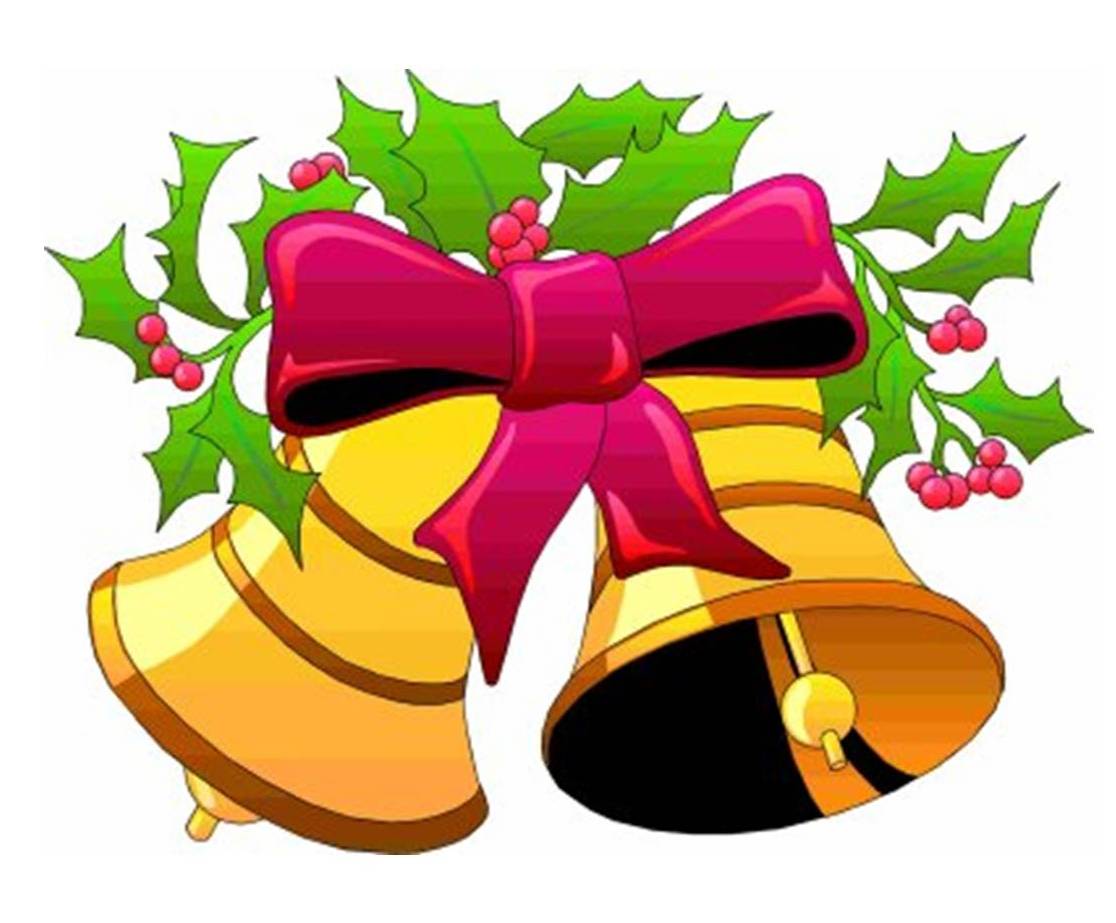 Candy Cane[캔디 캔]
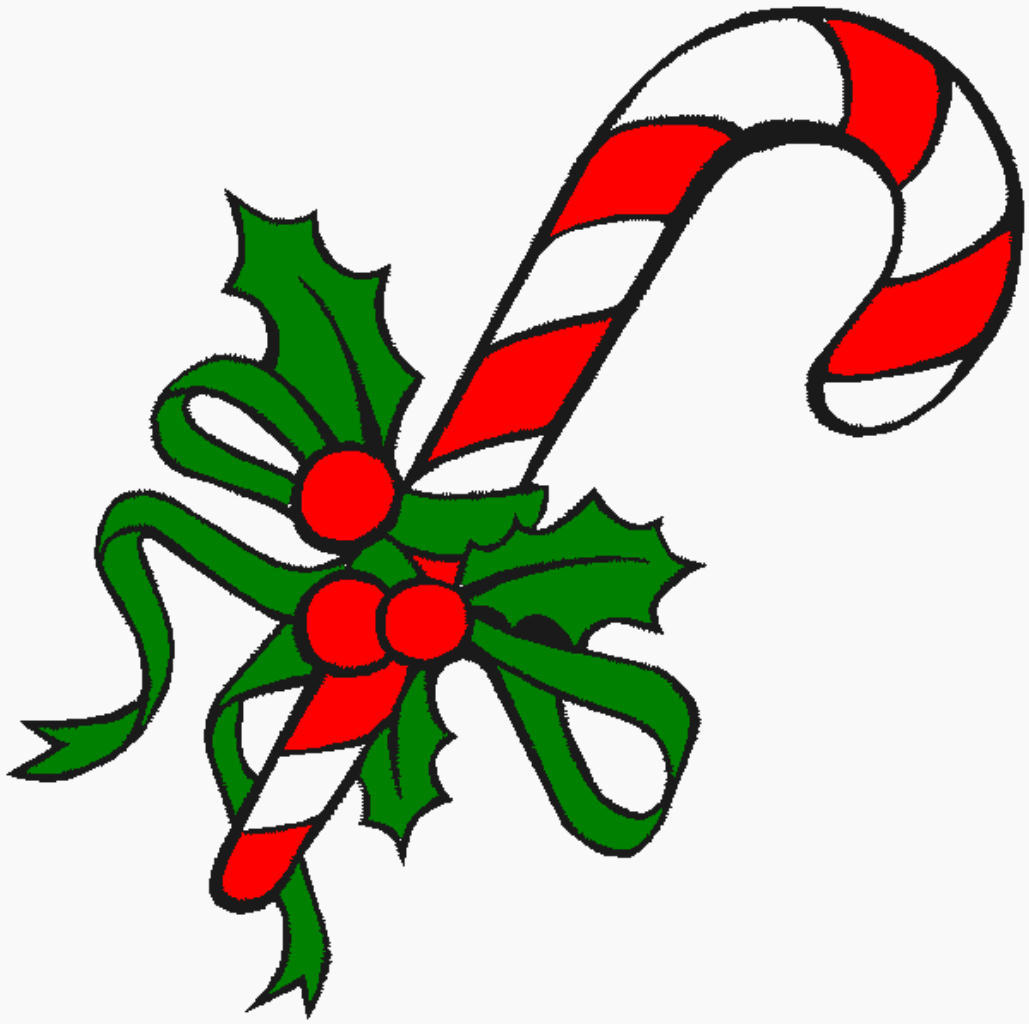 Reindeer[레인 디어]
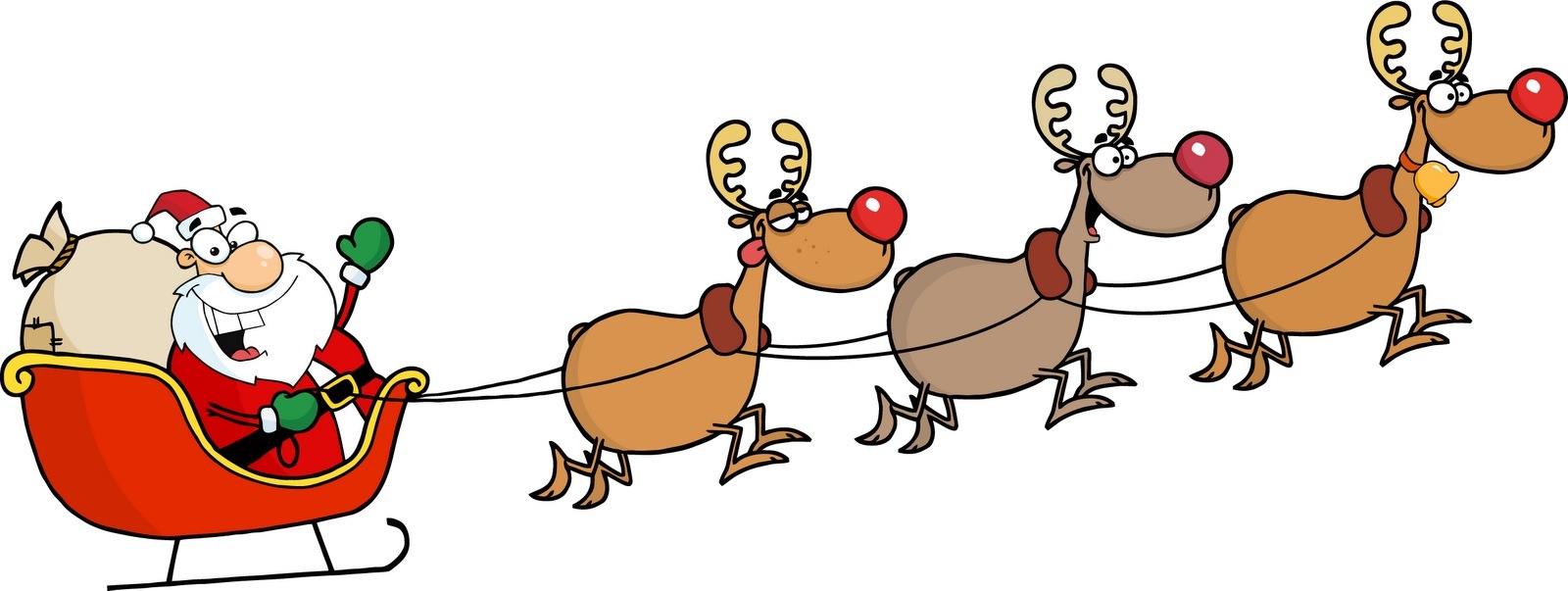 Wreath[뤼쓰]
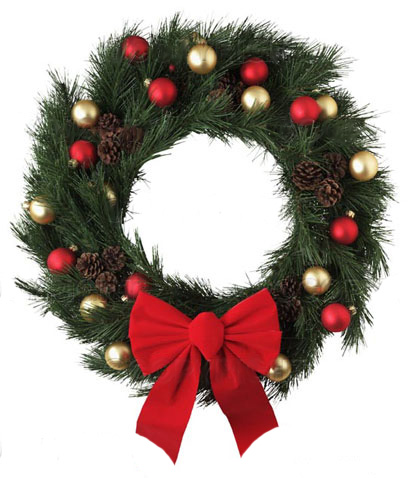 Gingerbread man[진저브레드 맨]
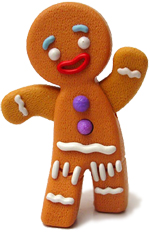 Snow globe[스노우 글러브]
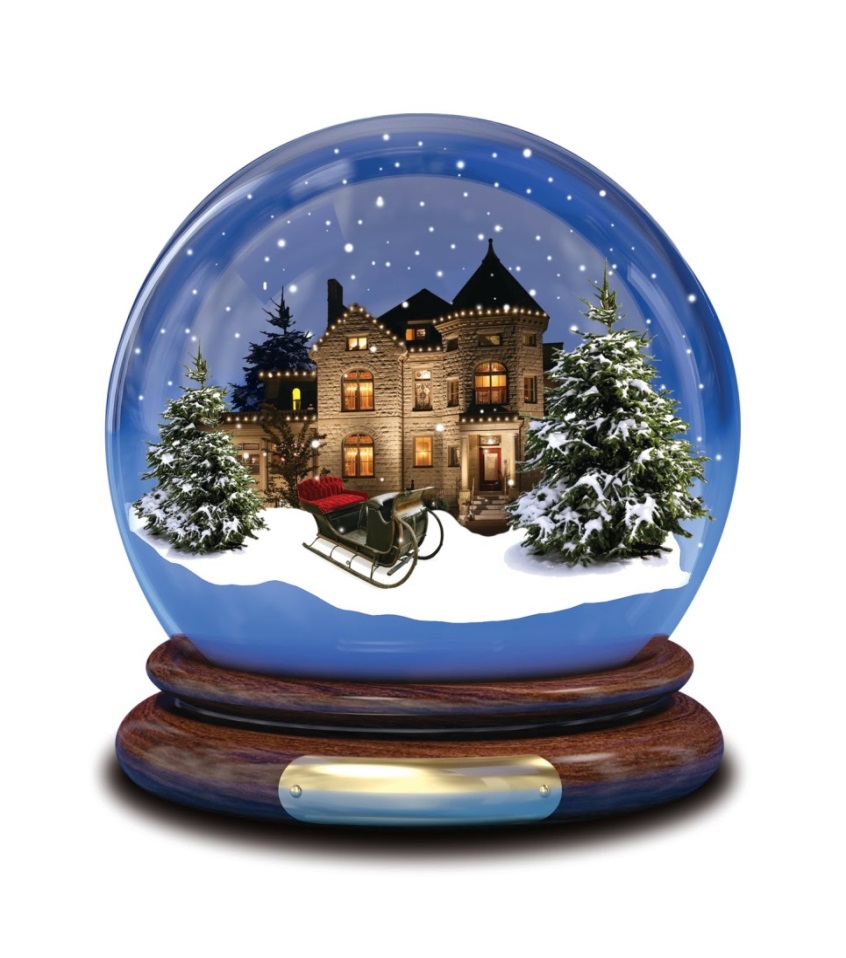 Chimney[침니]
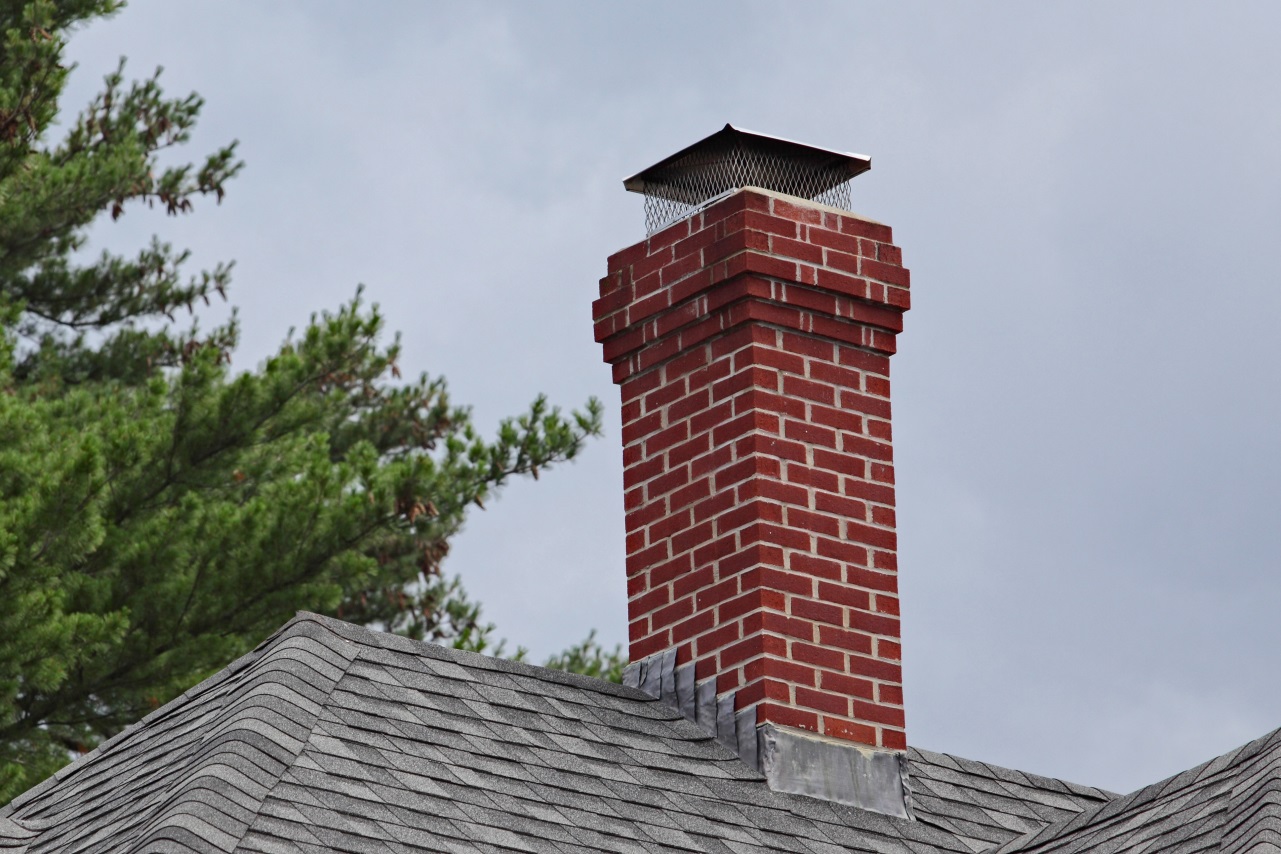 4. Christmas Preparation크리스마스 준비
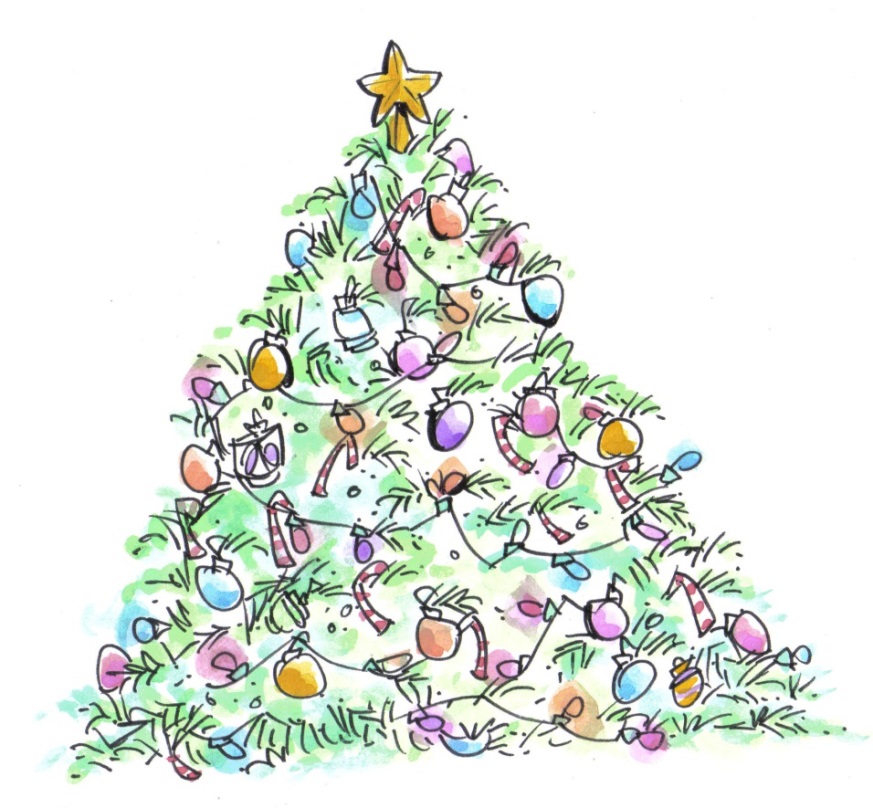 Hanging Christmas lights전등을 걸어요
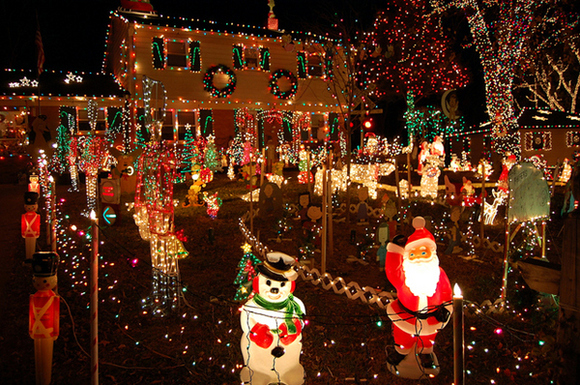 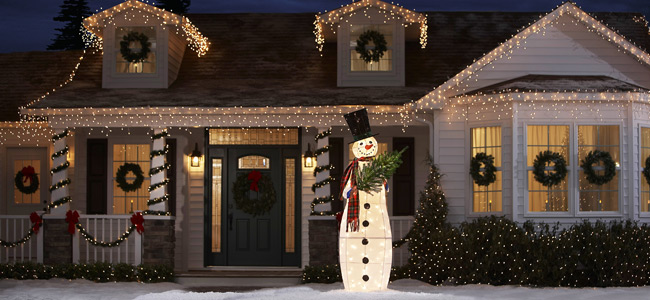 Decorating your house집을 장식해요.
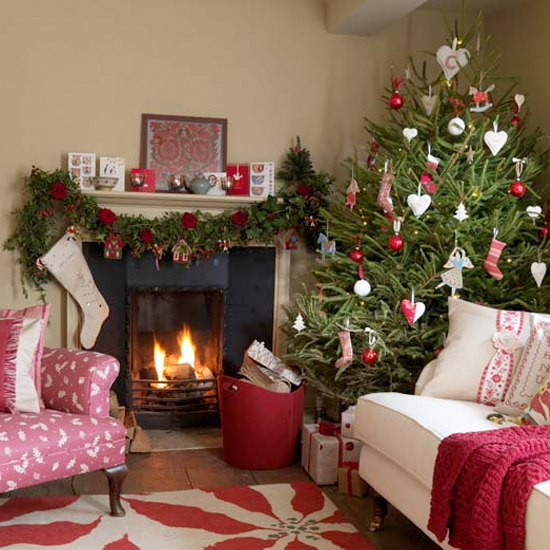 Decorating the Christmas tree크리스마스트리를 장식해요.
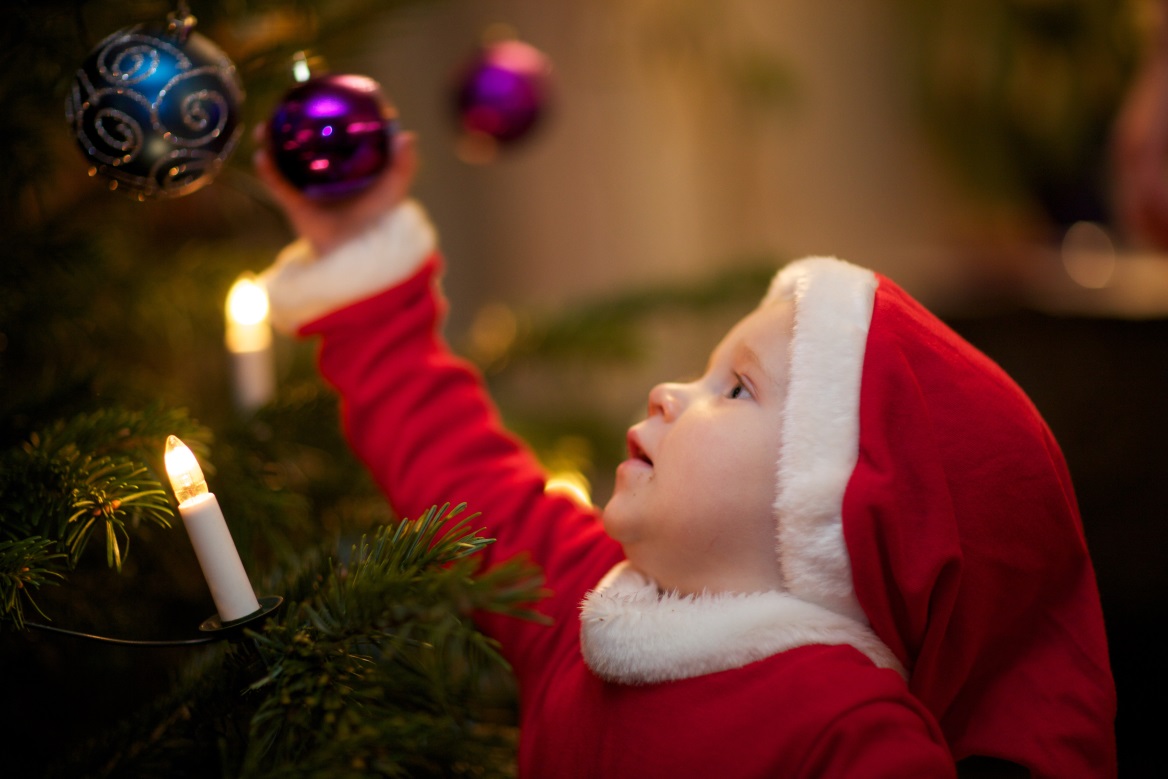 Baking Christmas cookies크리스마스 쿠키를 구워요.
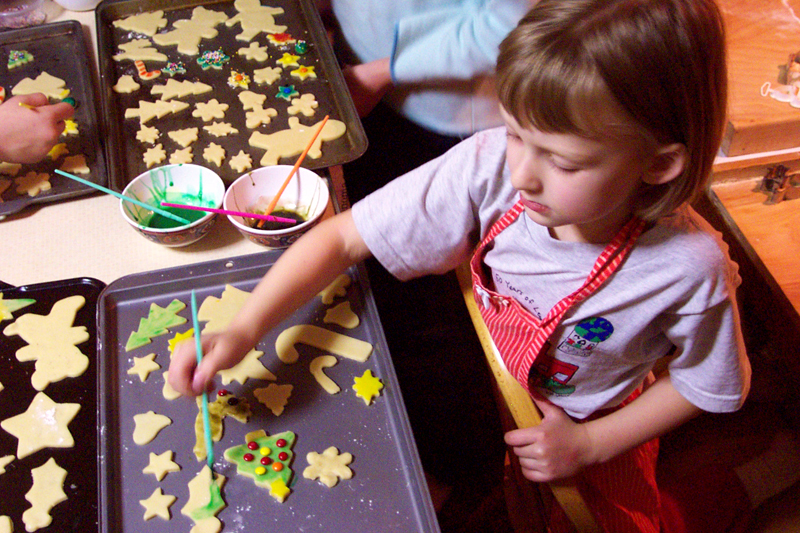 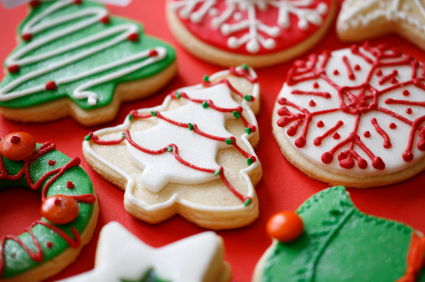 Making a Gingerbread house진저브레드(생강쿠키)로 집을 만들어요.
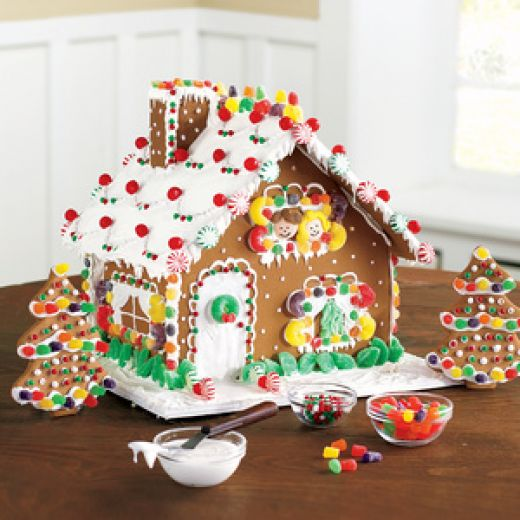 5. Traditional Christmas Activities    전통적인 크리스마스 놀이
Opening Christmas presents.
    선물 풀어보기
Eating food with family.
  가족들과 함께하는 식사
Playing games.
  게임하기.
Watching Christmas movies.
    크리스마스 영화들을 봐요.
Opening Christmas presents선물 풀어보기
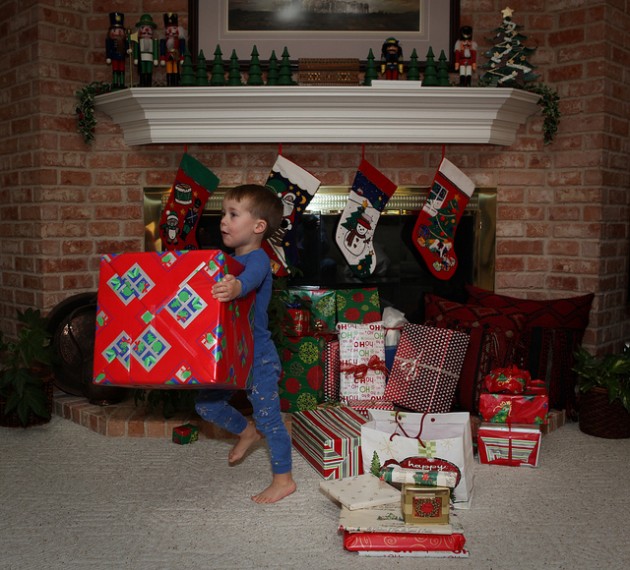 Eating food with family.가족들과 함께하는 식사
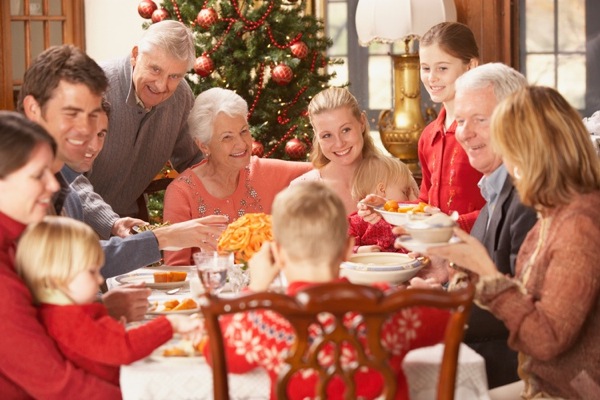 Playing games게임하기
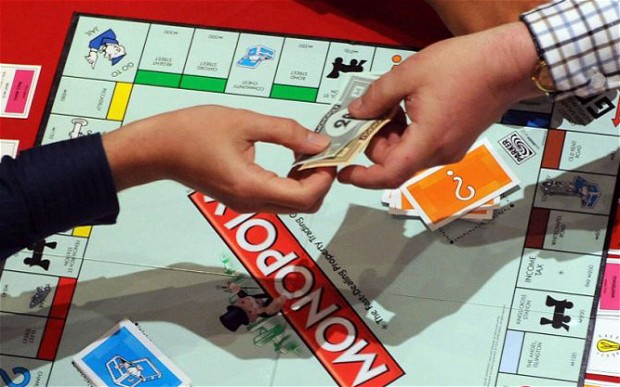 Watching Christmas movies크리스마스 영화들을 봐요.
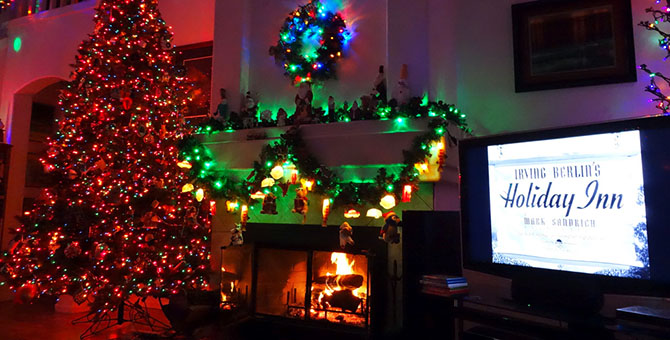 Finally… 드디어!Let’s learn some Christmas Expressions! 크리스마스 주요 표현을 배워봅시다!~
Merry Christmas!                               메리 크리스마스!
Happy New Year!                                새해 복 많이 받으세요!
Happy Holidays!                             휴가 잘 보내세요/즐거운 휴가 되세요!